LABORATORIO #6:
ESTRATIGRAFÍA
GL3101-3: Geología General 
Profesores: 	Rodrigo Luca
Auxiliar: 	Francisca Sandoval, Jorge Vega
Ayudantes: 	Eugenio Rojas, José Moreno, Carolina de Requesens, Lorena Olivares, Romina Gutiérrez.	
Fecha: 	Miércoles  14 Noviembre, 2017
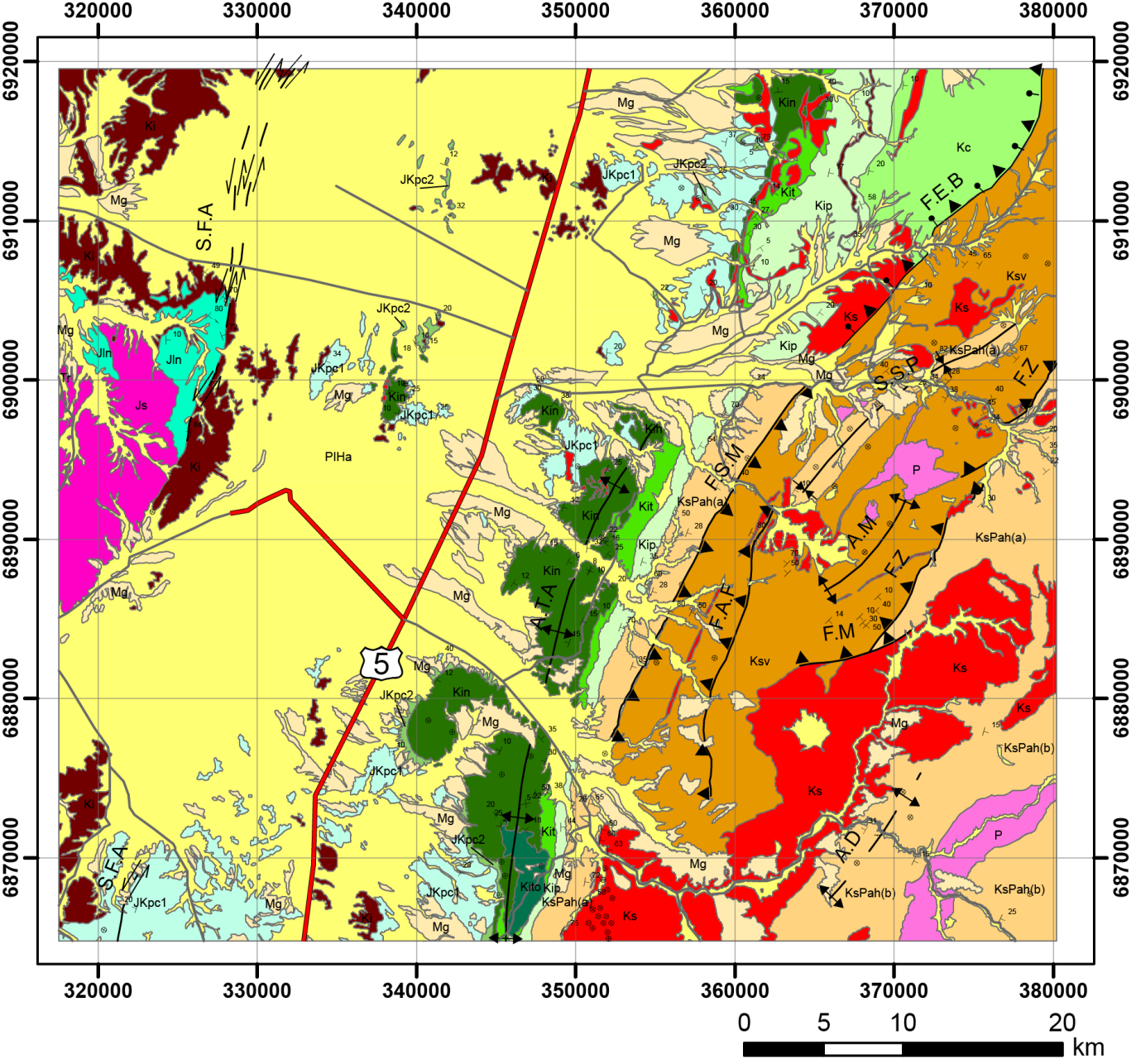 ¿Cómo presento la información litológica, los contactos entre las unidades y las intrusiones?
Objetivo: Aprender a realizar una columna estratigráfica
ESTRATIGRAFÍA
Estudio e interpretación de las rocas y/o sedimentos estratificados.

Su objetivo es ordenar los sucesivos episodios o eventos que han tenido lugar en la superficie terrestre.

Útil para realizar reconstrucciones
paleogeográficas.
¿QUÉ ES UN ESTRATO?
STRATUM (latín): Horizontal, capa o manta.

Capas de rocas caracterizadas por ciertas propiedades unificadoras que las distinguen de capas adyacentes, originadas por el depósito de sedimentos, coladas de lava y/o fragmentos piroclásticos en un intervalo de tiempo determinado.

Posee límites verticales (base = inferior y techo = superior) y laterales.

Hay     que     distinguirlos     de     cuerpos intrusivos estratiformes (filones y sills) y rocas      metamórficas      con      protolito estratificado.
PRINCIPIOS BÁSICOS
Superposición 
Horizontalidad Original 
Edades relativas 
Continuidad lateral original
 Sucesión Faunística 
Uniformitarianismo 
Catastrofismo
PRINCIPIOS BÁSICOS
Superposición: En una secuencia no deformada, los estratos más antiguos están en la base y más nuevos hacia el techo.

Horizontabilidad original: Sedimentos se depositan en capas subhorizontales (sujeto a la geomorfología del terreno).
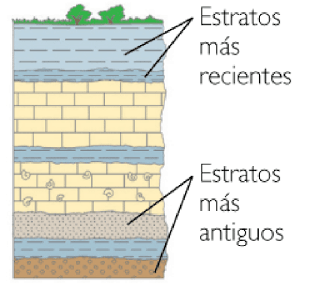 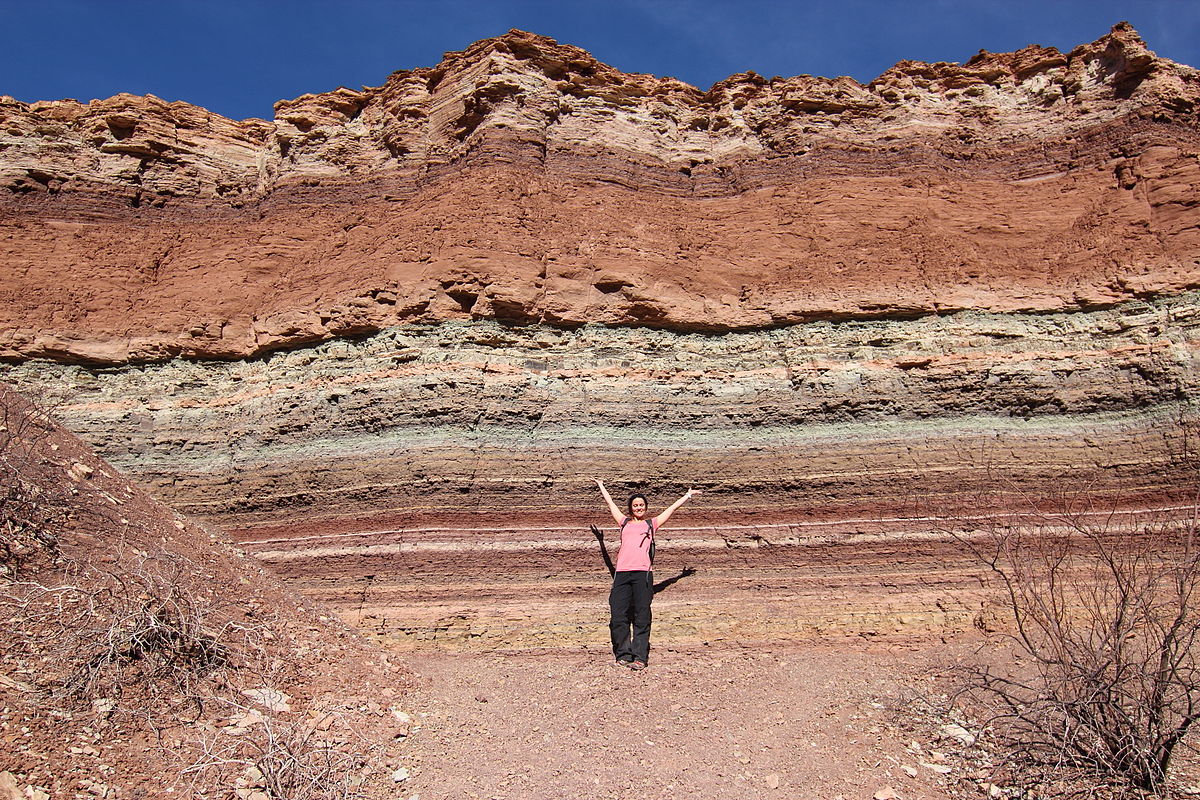 PRINCIPIOS BÁSICOS
Principio de intersección:  Las edades relativas de los estratos pueden inferirse viendo las relaciones de contacto entre ellos (concordantes, discordantes, gaps) y las relaciones de corte (intrusivos, fallas)
1. Arenisca
2. Falla A
3. Conglomerado
4. Lutita
5. Falla B
6. Batolito
7. Dique B
8. Sill
9. Dique A
PRINCIPIOS BÁSICOS
Sucesión faunística:
Un fósil es sincrónico con la roca que lo incluye (excepto los retrabajados). Grupos específicos de faunas aparecen o se suceden uno tras otro en el registro rocoso en un orden global definido por la evolución 


*Para decubrir un fósil retrabajado, debemos observar si la matriz en su interior coincide con la roca sedimentaria donde se encuentra.
PRINCIPIOS BÁSICOS
Uniformitarianismo: “El presente es la llave del pasado”, esto es, los procesos que son observados hoy, son también observados en el pasado geológico.


Catastrofismo: Grupos de estratos son separados comúnmente por cambios abruptos en el registro fósil, indicando grandes catástrofes en diferentes tiempos de la historia de la Tierra. (Gaps en el registro fósil)
CRITERIOS DE POLARIDAD
Se usan para determinar el techo y base de los estratos. Puede ser positiva o negativa.Se determinan en base a distintos criterios (sedimentológicos, estructurales, etc).
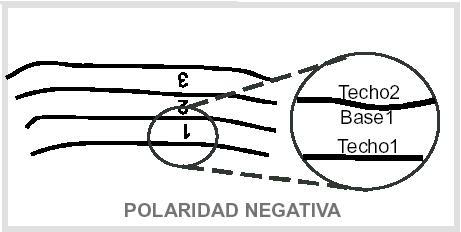 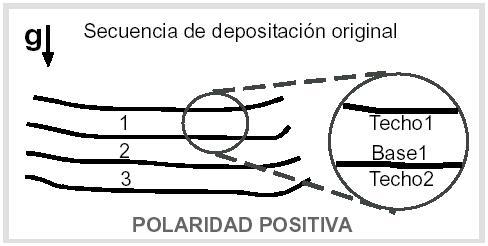 RELACIONES DE CONTACTO:
Contactos verticales concordantes
Nítido
Gradual
Intercalado
Contactos laterales
Acuñamiento
Interdigitación
Variación lateral gradual
Ejemplos de
arrecife y cauce…
Truncamiento
RELACIONES DE CONTACTO
Continuidad lateral de los estratos: Lateralmente los estratos son finitos y pueden: Gradar, Interdigitarse, Truncarse, Acuñarse.
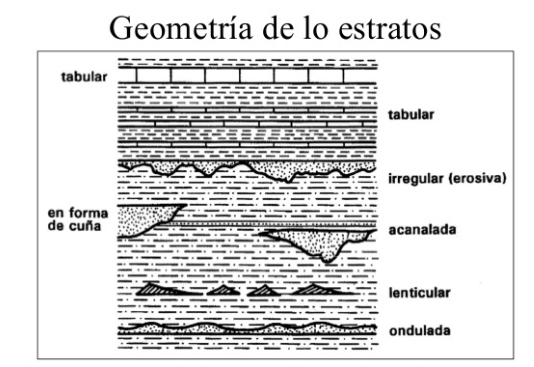 RELACIONES DE CONTACTO:  DISCONTINUIDADES
Indican cambios en las condiciones de deposición o gaps (por ej cambios ambientales o movimientos tectónicos.
O discordancia litológica o  no-concordancia, contacto Ígneo/Metamórfico con unidades estratificadas.
RELACIONES DE CONTACTO: DISCORDANCIAS
Durante la pausa en la sedimentación ocurrió deformación (plegamiento o inclinación) y erosión.
RELACIONES DE CONTACTO: DISCORDANCIAS
O discordancia paralela erosional, los estratos son paralelos: existió un periodo de erosión intermedio pero es visible superficie de erosión
RELACIONES DE CONTACTO: DISCORDANCIAS (GAPS)
El corte en rocas antiguas
es más profundo (se observa superficie de erosión). Paralelismo a ambos lados de la disconformidad
EJ. DISCONTINUIDADES ESTRATIGRÁFICAS
DISCORDANCIA ANGULAR
DISCORDANCIA ANGULAR
T
Jsup
INCONFORMIDAD
PARACONFORMIDAD
ESTRUCTURAS SEDIMENTARIAS
COLUMNAS ESTRATIGRÁFICAS
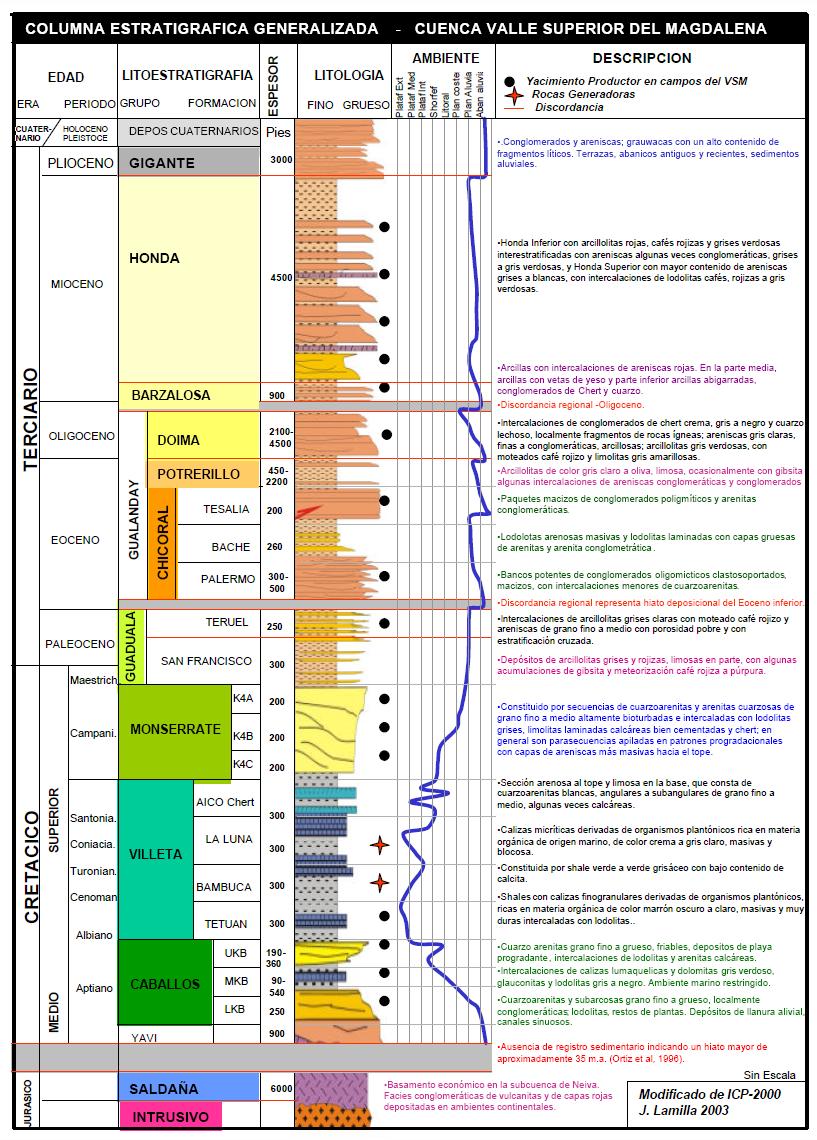 Las columnas estratigráficas son representaciones gráficas de las variaciones verticales y, los cambios horizontales que presentan los cuerpos rocosos, conocimiento que se obtiene con base en la realización de levantamiento de observaciones y mediciones, con diverso grado de detalle, de sucesiones estratigráficas.
La representación gráfica tiene carácter Cronológico y Sentido reconstructivo sedimentológico
ELEMENTOS DE UNA COLUMNA
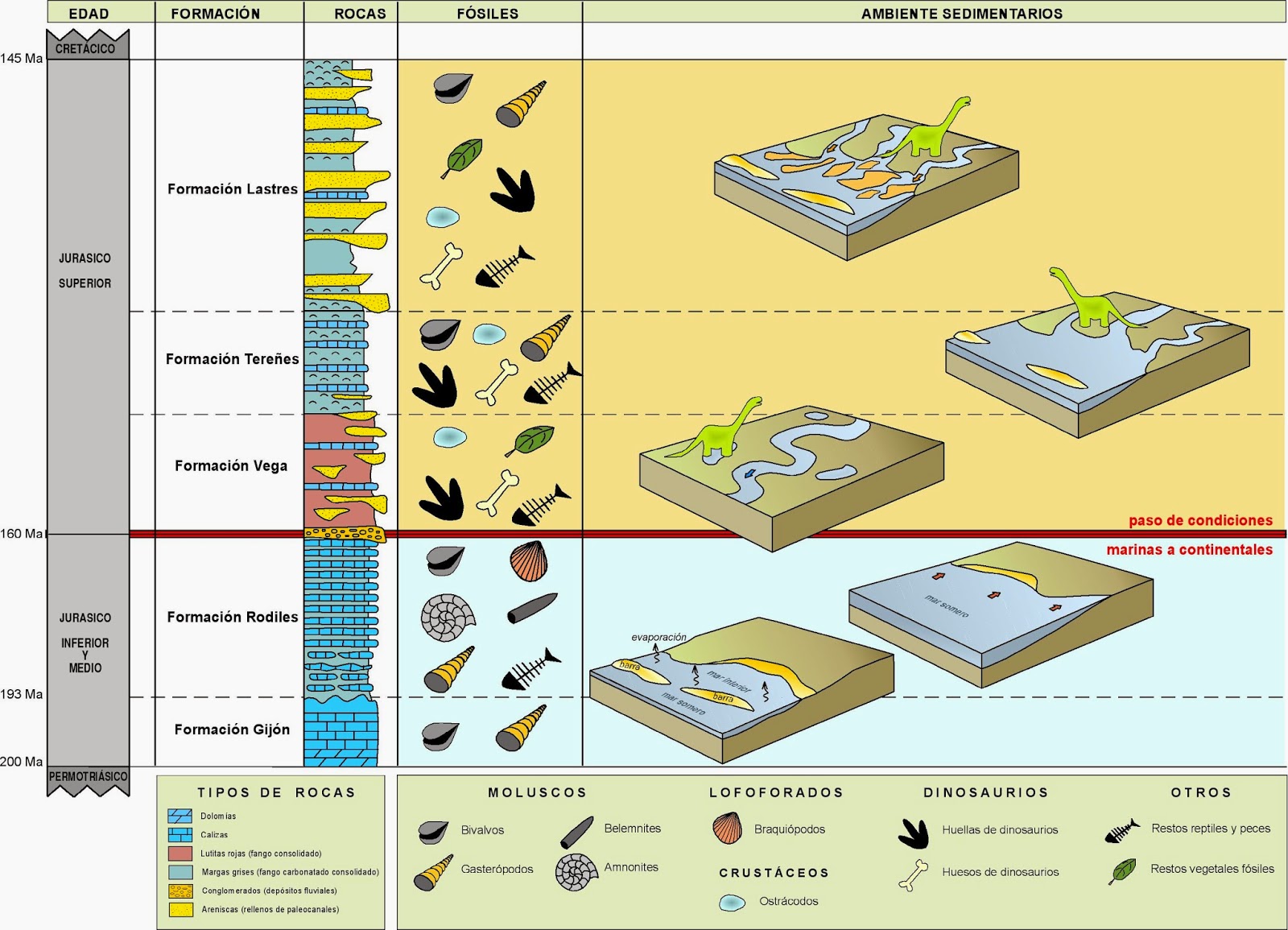 Eje Y: Espesor de las unidades (se ordenan por edad).
Eje X: Granulometría o dureza relativa*
Litología, fósiles y estructuras sedimentarias.
Deben estar representadas las relaciones de contacto.
Pueden o no estar
representados los intrusivos..
Manteos de los estratos NO se toman en cuenta, sí la estratificación interna (estructuras sedimentarias).
Ambientes sedimentarios.
Escala y simbología.
* La dureza es muy variable y depende de los procesos diagenéticos (especialmente la cementación), el grado de alteración y meteorización.
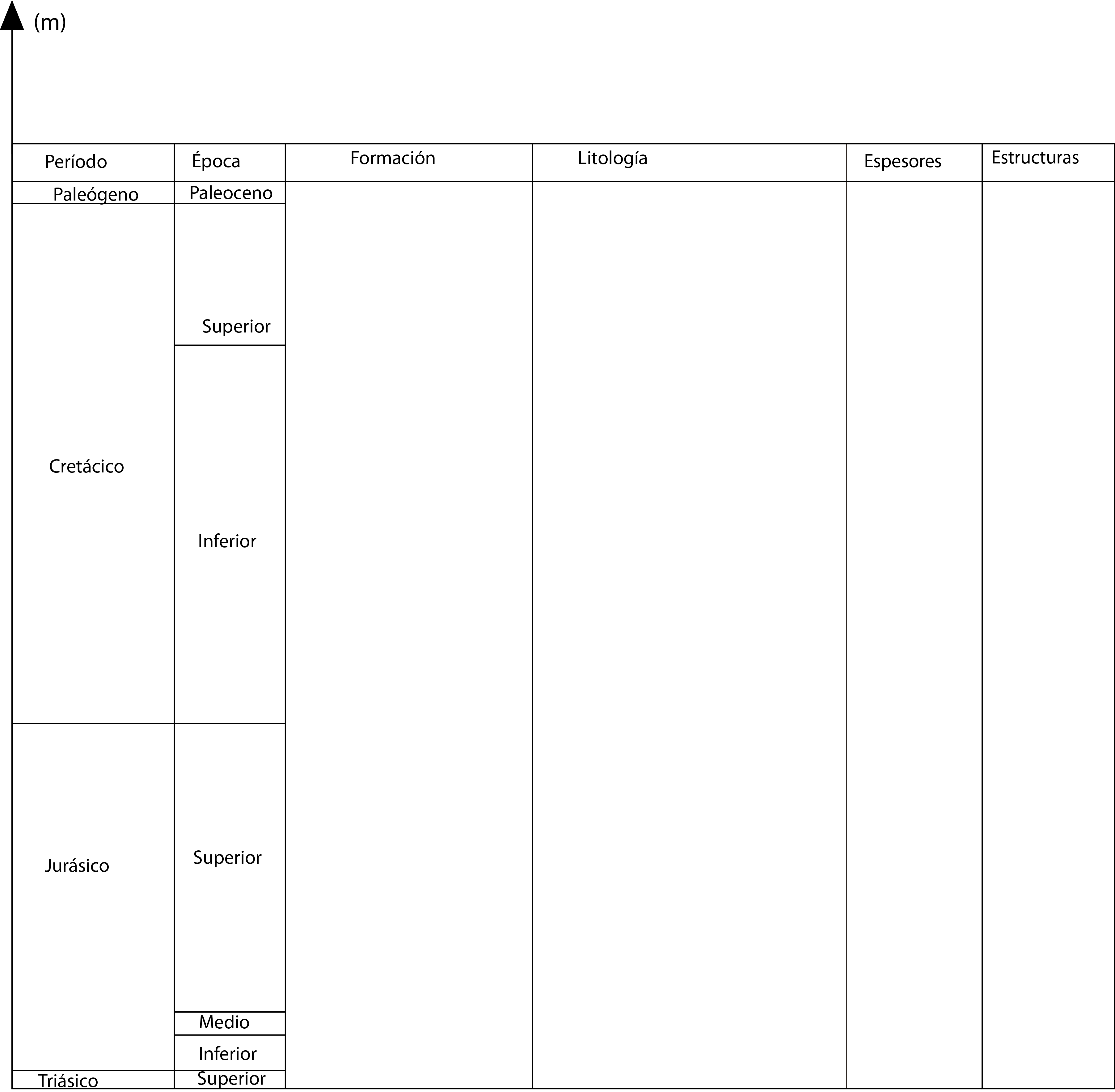 DATOS E INTERPRETACIÓN
Litología de acuerdo a la granulometría.
Color.
Diámetro máximo y forma de clastos.
Textura (matriz o clasto soportado).
Selección.
Naturaleza/composición de los clastos.
Estructuras sedimentarias.
Superficies erosivas y
contactos.
fósiles.



INTERPRETACIÓN FACIES SEDIMENTARIAS
[Speaker Notes: Estructuras sedimetarias, fósiles, paleocorrientes.]
SIMBOLOGÍA
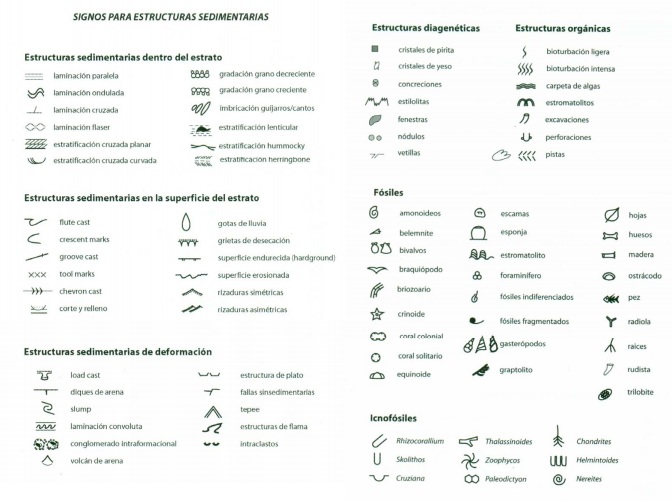 UNIDAD ESTRATIGRÁFICA
Puede ser un solo estrato o un conjunto de estratos caracterizados por su litología, estructuras sedimentarias, el contenido fósil, edad, etc.

Unidades litoestratigráficas
(tipo litológico)
Unidades bioestratigráficas
(de acuerdo a su contenido fósil)
Unidades cronoestratigráficas (según su ubicación en la escala de tiempo geológico)
Unidades magnetoestratigráficas (según su polaridad magnética remanente)
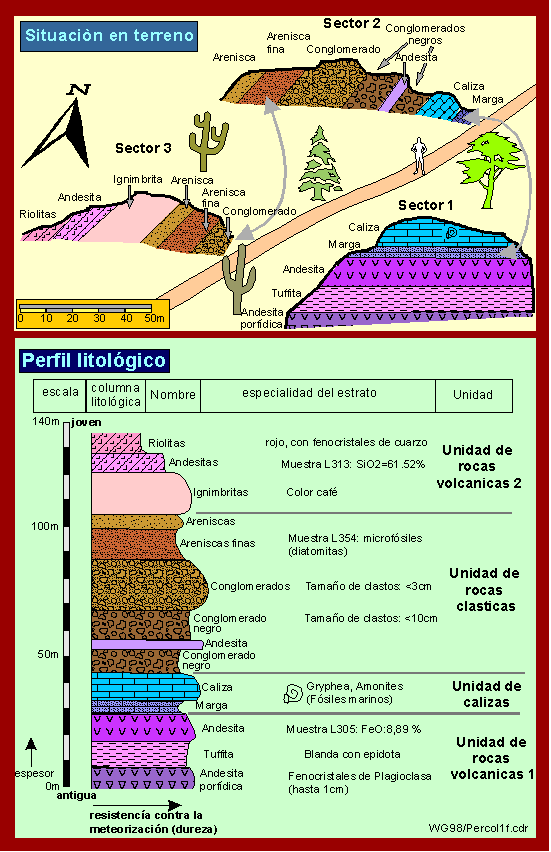 UNIDADES LITOESTRATIGRÁFICAS
FORMACIÓN (unidad formal)
Cuerpo de material que puede ser identificado por sus características litológicas y su posición estratigráfica.
Puede tener un espesor  de algunos metros a muchos kilómetros
Puede ser mapeada a escala 1:50.000.
Subdivisiones:
Miembro (carac. distinguibles)
Estrato o capa: Espesor de algunos milímetros a algunos metros.
}
}
}
CAPA o
O   MIEMBRO
ESTRAT
FORMACION
}
FORMACION
GRUPO
Otras Asociaciones:
Asociación de formaciones
GrupoSupergrupo
}
FORMACION
}FORMACION
CORRELACIONES ESTRATIGRÁFICAS
Establece las relaciones entre dos o más columnas estratigráficas de zonas distantes, a partir de edades relativas y/o absolutas,tipo de roca, tipo de ambiente.
Permite hacer reconstrucción paleogeográficas
Un fósil es sincrónico con la roca que lo incluye (siempre y cuando no  sea retrabajado).
Grupos específicos de faunas aparecen o se suceden uno tras otro en el registro rocoso en un orden global definido.
CORRELACIONES ESTRATIGRÁFICAS
Cronoestratigráfia: Utiliza la abundancia relativa de isótopos radiactivos y/o estables en distintos sistemas (radiometría).


Litoestratigráfica: Utiliza una capa guía de espesor reducido, gran extensión areal, fácil reconocimiento y/o independencia relativa del ambiente.
CORRELACIONES ESTRATIGRÁFICAS
Magnetoestratigráfica: Según un patrón intrincado de alternancia de polaridades característica o por poseer polaridad normal o inversa dominante con intervalos menores de polaridad opuesta.
Bioestratigráfica: Utiliza un fósil guía con lapso de existencia corto, distribu- ción geográfica amplia, especie numerosa y relativamente independiente del ambiente.
TIEMPO GEOLÓGICO
Construir una columna
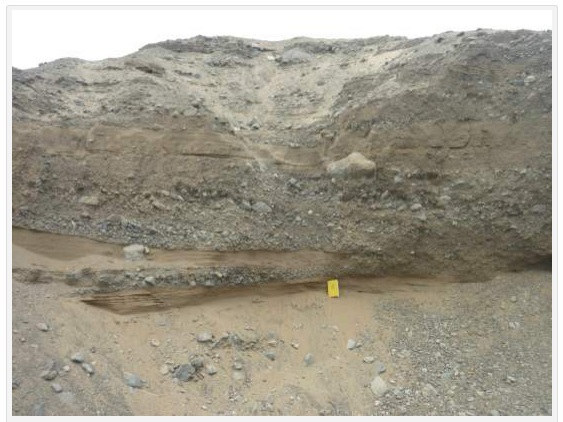 Construir una columna
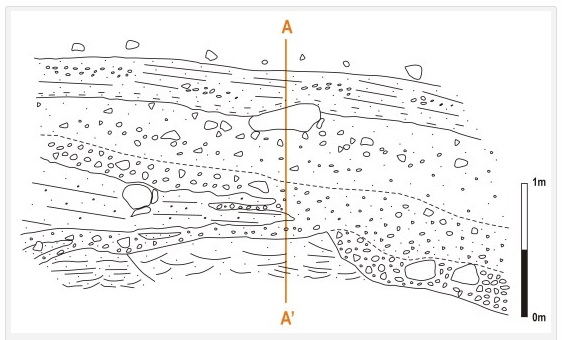 Construir una columna
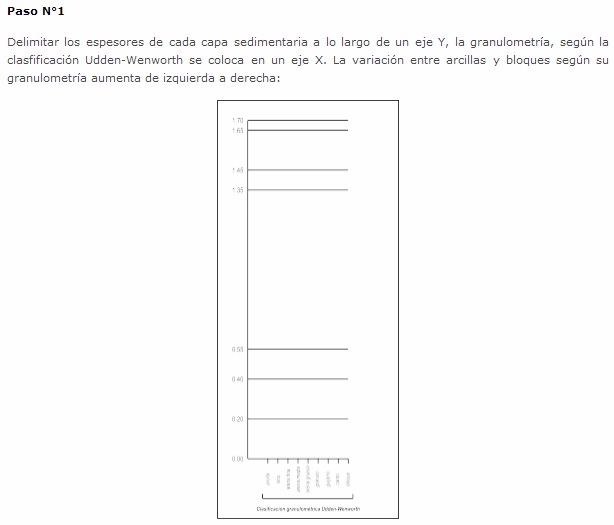 Construir una columna
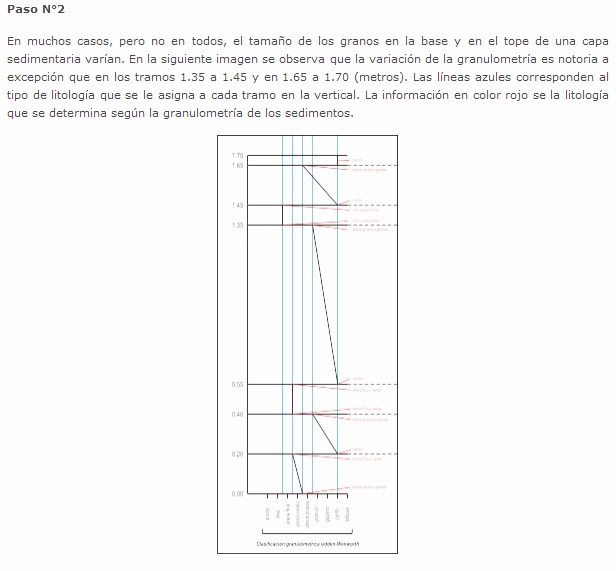 Construir una columna
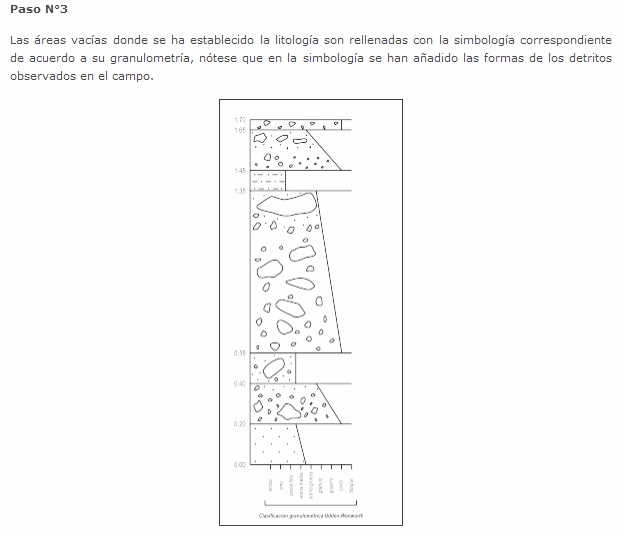 Construir una columna
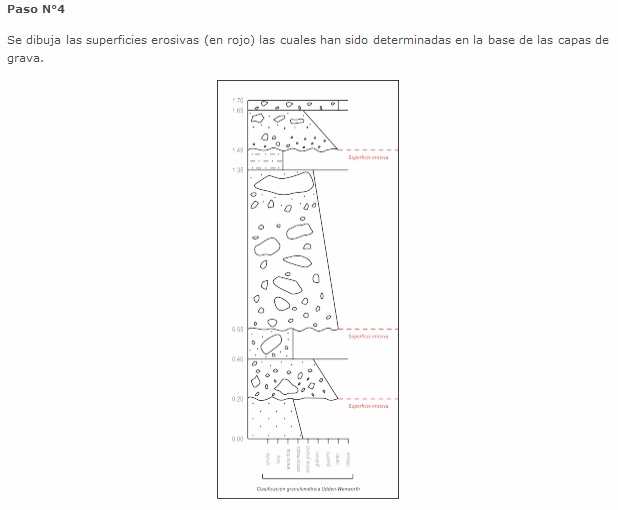 Construir una columna
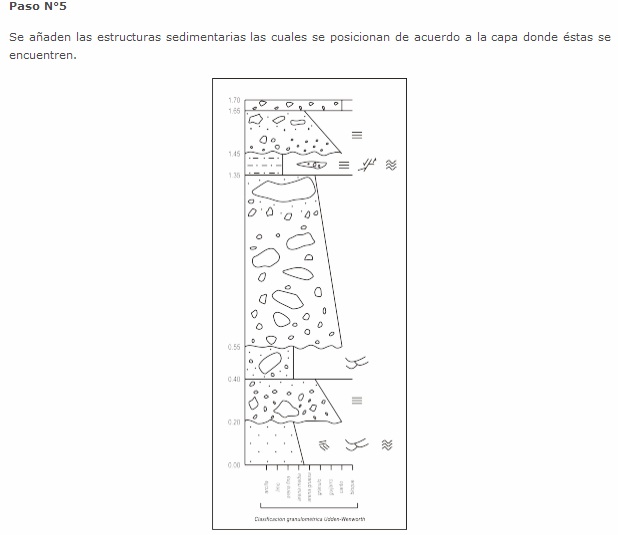 Construir una columna
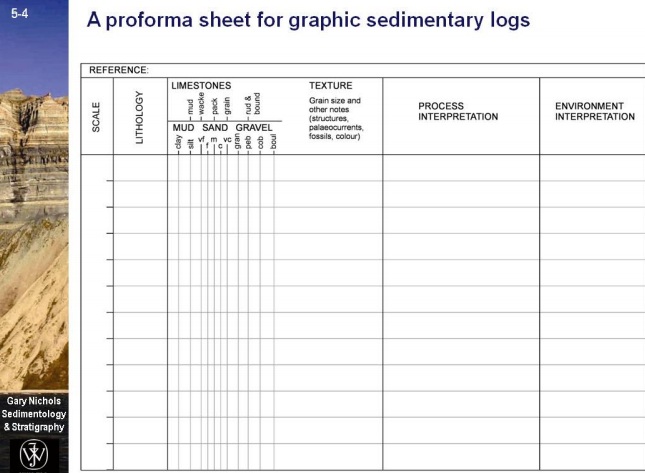 EJERCICIO…
ALGUNOS PATRONES LITOLÓGICOS
(USGS)
PATRONES LITOLÓGICOS Y ESTRUCTURAS